Prawa zwierząt
Światowa Deklaracja Praw Zwierzęcia
Wciąż jest wielu ludzi, którzy zaniedbują i znęcają się nad zwierzętami. Światowa Deklaracja Praw Zwierzęcia uchwalona przez UNESCO 15 października 1978 r. w Paryżu stanowi, że „(...) zwierzę jako istota żywa ma swoje prawa (...). Nieznajomość i nieuznawanie tych praw sprowadziły człowieka i prowadzą go nadal na drogę przestępstw przeciwko naturze i zwierzętom. (...) Człowiek dopuścił się zbrodni wytępienia wielu gatunków zwierzęcych i nadal istnieje ta sama groźba. Poszanowanie zwierząt przez człowieka wiąże się z poszanowaniem ludzi między sobą. (...) Człowiek od najmłodszych lat powinien się uczyć obserwować, rozumieć, szanować i kochać zwierzęta”.
(fragment wstępu do Światowej Deklaracji Praw Zwierzęcia)
Zwierzęta cierpią, milcząc.
W Polsce prawa zwierząt gwarantuje ustawa o ochronie zwierząt z dnia 21 sierpnia 1997 r. Przewiduje ona karę pozbawienia wolności lub grzywny za zaniedbywanie ich lub znęcanie się nad nimi.
Art. 1 ustawy o ochronie praw zwierząt mówi, że zwierzę jako istota żyjąca, zdolna do odczuwania cierpienia, nie jest rzeczą. Człowiek jest mu winien poszanowanie, ochronę i opiekę. 
Art. 6 ustawy o ochronie praw zwierząt mówi, że nieuzasadnione lub niehumanitarne zabijanie zwierząt oraz znęcanie się nad nimi jest zabronione.
Obchody Dnia Praw Zwierząt w Polsce
22 maja obchodzony jest w naszym kraju Dzień Praw Zwierząt. W tym dniu organizowane są społeczne kampanie w obronie praw zwierząt, prelekcje, wystawy, happeningi, koncerty.
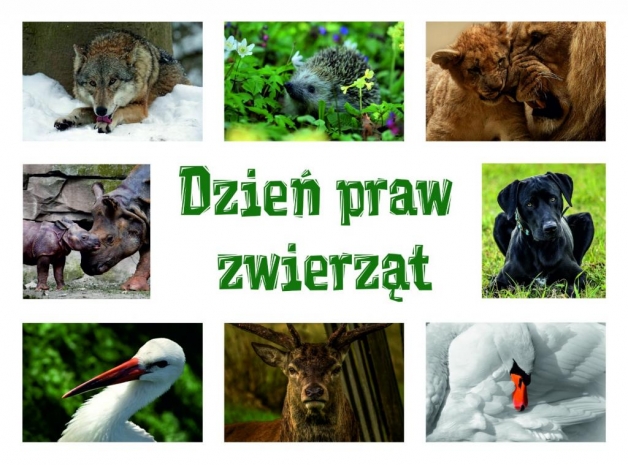 Obowiązki właścicieli zwierząt domowych
Kto utrzymuje zwierzę domowe: psa, kota, chomika, świnkę morską, papugę, itd., ma obowiązek zapewnić mu odpowiednie pomieszczenie, właściwą karmę i stały dostęp do świeżej wody oraz opiekę weterynaryjną.
Sposób i warunki używania zwierząt do pracy
Sposób i warunki używania zwierząt do pracy nie mogą stwarzać nieuzasadnionego zagrożenia dla ich życia i zdrowia ani zadawać im cierpienia. Zwierzę ma prawo do wypoczynku i regeneracji sił po pracy.
Zwierzęta wykorzystywane do celów rozrywkowych...
Zwierzęta wykorzystywane do celów rozrywkowych, widowiskowych, filmowych, sportowych nie mogą cierpieć i być narażone na utratę zdrowia lub życia.
Transport zwierząt
Transport zwierząt powinien odbywać się środkami do tego celu przystosowanymi i w odpowiednich warunkach.
Wypadki z udziałem zwierząt
Prowadzący pojazd mechaniczny, który potrącił zwierzę, zobowiązany jest, w miarę możliwości, do zapewnienia mu stosownej pomocy i zawiadomienia odpowiednich służb.
Przygotowały:Elżbieta KarweckaMarlena Mazur
Źródła:

https://zoomia.pl/files/image/zwierzaki.jpg
https://www.tujastrzebie.pl/pliki/v2/wydarzenia/cyrk_slonie.jpg
https://d-art.ppstatic.pl/kadry/k/r/1/d7/47/5be2db41ac2cd_o_large.jpg
https://pliki.portalspozywczy.pl/i/10/99/49/109949_r0_940.jpg
https://lh3.googleusercontent.com/proxy/yQY3EycjLbNmaLMpFuRwSxewaeZZesexKsOZNTBPgGe2V38q9PzXamhNmJyaP1iY79RCtlMCArGUgDeqlgw-wc8WOduUfly4xk44Hk-8byrNM0A
https://www.scg-agencjapracy.pl/static/thumbnail/news/med/101.jpg